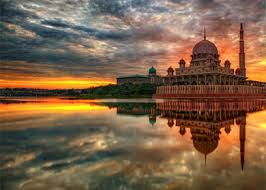 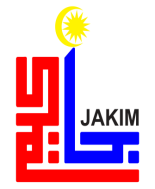 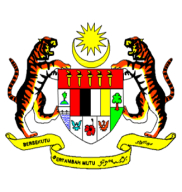 KHUTBAH MULTIMEDIA JAKIM
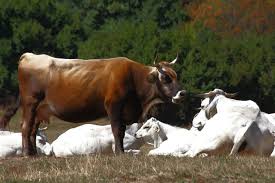 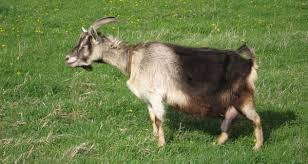 KEIKHLASAN
MENYUBUR SEMANGAT
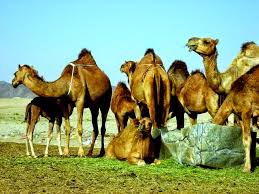 PENGORBANAN
2 SEPTEMBER 2016 / 30 ZULKAEDAH 1437
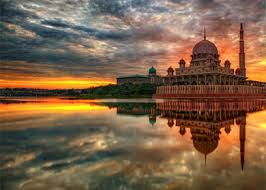 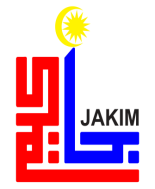 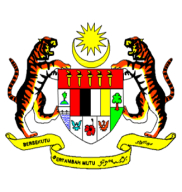 KHUTBAH MULTIMEDIA JAKIM
PUJIAN KEPADA ALLAH SWT
الحَمدُ ِللهِ القَآئِلِ:
﴿ﮆ ﮇ ﮈ ﮉ ﮊ ﮋ ﮌ ﮍ ﮎ ﮏ ﮐ ﮑ ﮒ﴾
(سورة الكوثر: ١-٣)
2
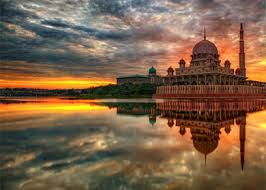 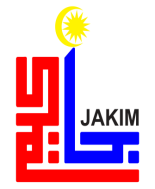 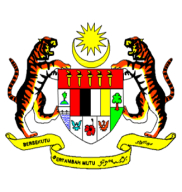 KHUTBAH MULTIMEDIA JAKIM
SYAHADAH
أَشهَدُ أَنْ لاَ إِلَهَ إِلاَّ اللهُ وَحدَهُ لاَ شَرِيكَ لَهُ، وَأَشهَدُ أَنَّ مُحَمَّدًا عَبدُهُ وَرَسُولُهُ
3
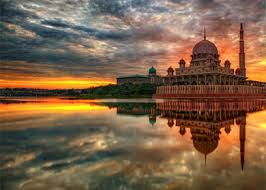 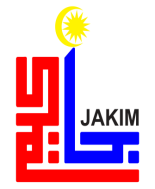 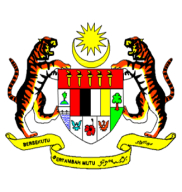 KHUTBAH MULTIMEDIA JAKIM
SELAWAT
اللَّهُمَّ صَلِّ وَسَلِّم عَلَى سَيِّدِنَا مُحَمَّدٍ وَعَلَى آلِهِ وَصَحبِهِ أَجمَعِينَ وَمَنْ تَبِعَهُم بِإِحْسَانٍ إِلَى يَوْمِ الدِّيْنِ
4
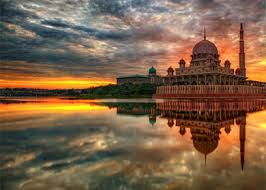 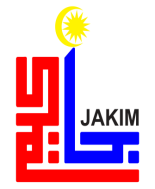 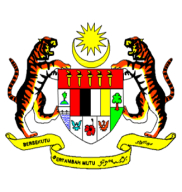 KHUTBAH MULTIMEDIA JAKIM
أَمَّا بَعدُ٬ 
فَيَا عِبَادَ اللهِ اتَّقـُوا اللهَ أَوصِيكُم وَنَفسِي بِتَقوَى اللهِ فَقَد فَازَ المُتَّقُونَ
5
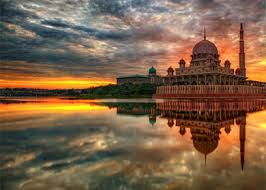 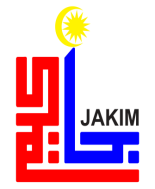 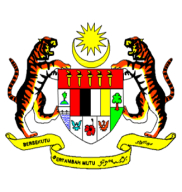 KHUTBAH MULTIMEDIA JAKIM
WASIAT IMAN
MARILAH SAMA-SAMA KITA MENINGKATKAN KETAKWAAN KEPADA ALLAH SWT DENGAN
melaksanakan 
segala perintah
meninggalkan 
segala larangan
6
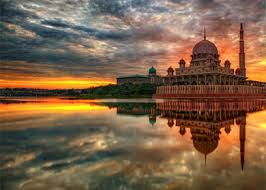 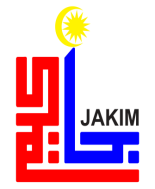 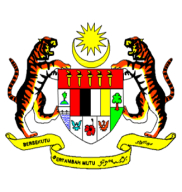 KHUTBAH MULTIMEDIA JAKIM
TAKWA
bekalan dan makanan hati dan jiwa untuk lebih bertenaga dan kuat dalam mencapai kesuburan dan kegemilangan. 
tempat pergantungan hati untuk sampai kepada Allah SWT dan mencapai keselamatan.
orang yang berakal merupakan orang yang pertama dapat memahami bimbingan kepada takwa dan merekalah sebaik-baik orang yang mendapat manfaat dari bekalan takwa ini.
MUDAH-MUDAHAN KITA SENTIASA BERADA DI DALAM RAHMAT SERTA MENDAPAT PERLINDUNGAN ALLAH SWT DEMI MENCARI KEREDHAAN-NYA DI DUNIA MAHU PUN DI AKHIRAT
7
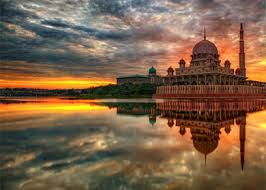 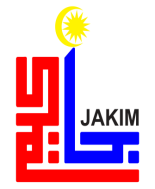 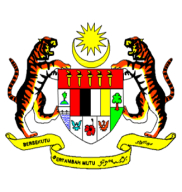 KHUTBAH MULTIMEDIA JAKIM
TAJUK KHUTBAH
KEIKHLASAN MENYUBUR
SEMANGAT PENGORBANAN
8
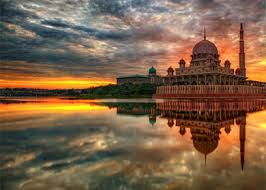 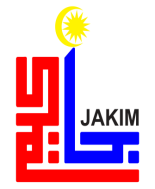 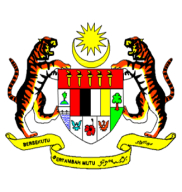 KHUTBAH MULTIMEDIA JAKIM
Hari ini kita telah berada dipenghujung bulan Zulkaedah di mana Allah SWT telah membuka pintu kepada seluruh umat Islam untuk memulakan ibadah haji. 

Saat ini, lazimnya saudara-saudara kita yang bakal menjadi duyuf ar-rahman sedang sibuk mempersiapkan diri untuk melaksanakan rukun Islam kelima ini. 

Sesungguhnya ibadah haji yang mabrur akan menjadi kaffarah kepada pelakunya.
9
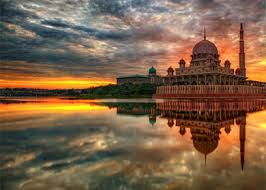 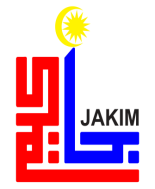 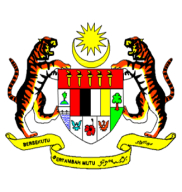 KHUTBAH MULTIMEDIA JAKIM
Sabda Rasulullah S.A.W
عَنْ أَبِي هُرَيرَةَ رَضِيَ اللهُ عَنهُ، قَالَ: قَالَ رَسُولُ اللهِ صَلَّى اللهُ عَلَيهِ وَسَلَّمَ: (اَلعُمرَةُ إِلَى العُمرَةِ كَفَّارَةٌ مَا بَينَهُمَا، وَالحَجُّ المَبرُورُ لَيسَ لَهُ جَزَاءٌ إِلاَّ الجَنَّةَ)
Mafhumnya: 

“Daripada Abi Hurairah r.a berkata, bahawa Rasulullah SAW bersabda: Menunaikan umrah hingga pelaksanaan umrah yang berikutnya adalah menjadi kaffarah (penghapus dosa) yang ada di antara jarak keduanya, dan haji yang mabrur tidak ada balasan yang lebih tinggi melainkan Syurga”.
(Hadis Riwayat Al-Bukhari& Muslim)
10
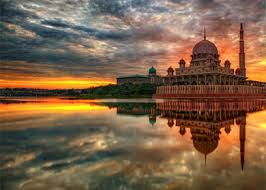 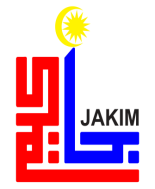 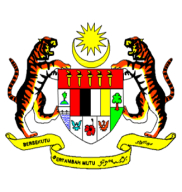 KHUTBAH MULTIMEDIA JAKIM
Ramai di kalangan umat Islam menyimpan cita-cita untuk mengerjakan haji sekurang-kurangnya sekali seumur hidup waimma mereka kurang berkemampuan atau uzur sekalipun. 

Pelaksanaan haji adalah satu anugerah Allah SWT kepada hamba-Nya yang bertakwa tanpa membezakan sama ada mereka itu miskin, kaya, sakit atau sihat. 

Faktor kelemahan yang ada dijadikan motivasi untuk lebih gigih berusaha dan menabung bagi mencapai cita-cita tersebut. 

Marilah sama-sama kita bersyukur dan memanjatkan do’a kebaikan untuk saudara-saudara kita yang akan menunaikan haji.
11
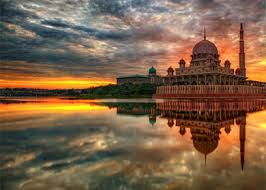 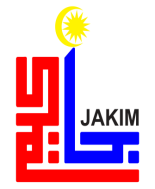 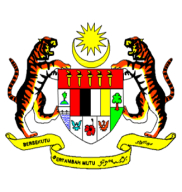 KHUTBAH MULTIMEDIA JAKIM
اَللَّهُمَّ اجْعَلْ حَجُّنَاحَجًّا مَبرُورًا وَسَعيًا مَشكُورًا وَذَنبًا مَغفُورًا وَتِجَارَةً لَنْ تَبُورًا
Mafhumnya: 

“Ya Allah, kami bermohon agar jadikanlah mereka yang menunaikan haji ini mendapat haji yang mabrur, perjalanan yang penuh rasa syukur, dosa-dosa yang terampun, dan perniagaan yang tiada kerugian”.
12
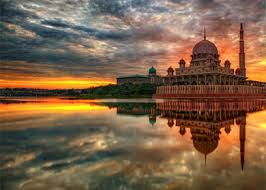 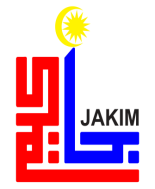 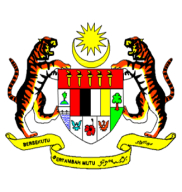 KHUTBAH MULTIMEDIA JAKIM
Saban tahun dalam musim haji umat Islam tidak ketinggalan menjalankan ibadah Qurban yang dihukumkan Sunat Muakkad (sunat yang dituntut) atas orang yang memenuhi syarat-syarat seperti Islam, merdeka (bukan hamba), baligh lagi berakal, bermukim dan berkemampuan sempena menyambut kedatangan Iduladha. 

Ibadah qurban merupakan ibadah yang mulia di sisi Allah SWT dan ganjarannya amat besar serta mengandungi seribu satu hikmah.
13
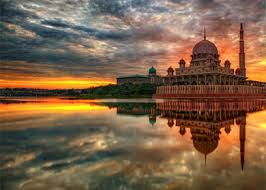 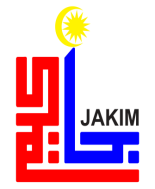 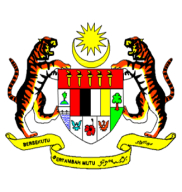 KHUTBAH MULTIMEDIA JAKIM
Firman Allah S.W.T
﴿ﮥ ﮦ ﮧ ﮨ ﮩ ﮪ ﮫ ﮬ ﮭ ﮮ ﮯ ﮰ ﮱ ﯓ ﯔ ﯕ ﯖ ﯗ ﯘ ﯙ ﯚ ﯛ ﯜ ﯝ ﯞ ﯟ ﯠ ﯡ ﯢ ﯣ ﴾
Maksudnya: 

“Dan Kami jadikan unta (yang dihadiahkan kepada fakir miskin Mekah itu) sebahagian dari syiar agama Allah untuk kamu; pada menyembelih unta yang tersebut ada kebaikan bagi kamu; oleh itu sebutlah nama Allah (semasa menyembelihnya) ketika ia berdiri di atas tiga kakinya,  maka apabila ia tumbang (serta putus nyawanya), makanlah sebahagian daripadanya, dan berilah (bahagian yang lain) kepada orang yang tidak meminta dan yang meminta. Demikianlah Kami mudahkan dia untuk kamu (menguasainya dan menyembelihnya) supaya kamu bersyukur.”
(Surah al-Hajj : 36)
14
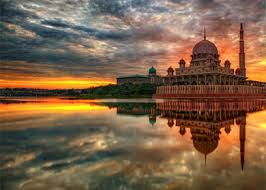 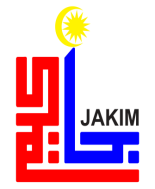 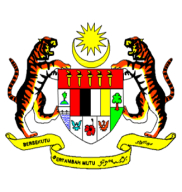 KHUTBAH MULTIMEDIA JAKIM
Umat Islam amat digalakkan untuk melaksanakan ibadah qurban bagi memenuhi keperluan di dalam negara dan di luar negara terutamanya penduduk Islam yang miskin seperti di Palestin, Syria, Kemboja, Vietnam, Myanmar, Indonesia dan seumpamanya. 

Tambahan pula pada masa kini terdapat banyak pihak seperti institusi masjid, surau, organisasi badan kebajikan dan orang perseorangan yang sering menganjurkan majlis qurban secara beramai-ramai. 

Ini memudahkan lagi pelaksanaan ibadah ini dijalankan demi menggalakkan masyarakat Islam melakukan qurban.
15
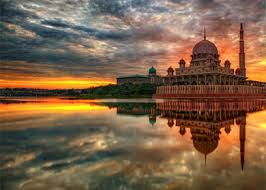 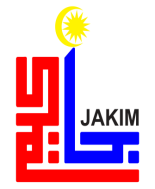 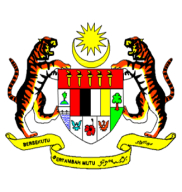 KHUTBAH MULTIMEDIA JAKIM
Hakikatnya, ibadah haji dan qurban adalah dua amalan yang saling berkait antara satu sama lain. 

Oleh yang demikian itu, sekiranya umat Islam dapat melaksanakannya dengan niat semata-mata kerana Allah SWT, maka tidak ada ganjaran yang lebih layak baginya melainkan nikmat syurga. 

Ini sekaligus dapat memanifestasikan umat Islam yang taat kepada segala perintah Allah SWT dan memperoleh keberkatan hidup di dunia dan di akhirat.
16
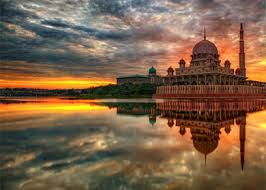 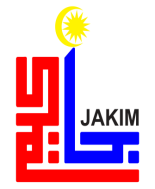 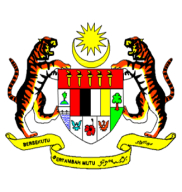 KHUTBAH MULTIMEDIA JAKIM
Mimbar juga ingin berpesan, dalam kesibukan kita merebut pahala ibadah qurban, jangan sampai kita terlepas pandang perkara-perkara penting yang diajarkan oleh Rasulullah SAW. Terutamanya, kefahaman mengenai hukum-hakam yang berkaitan dengan ibadah qurban yang perlu diberi perhatian agar menepati kehendak Syarak.
17
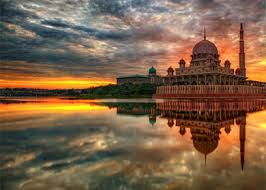 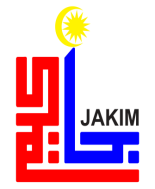 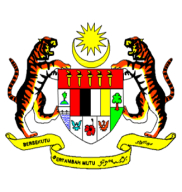 KHUTBAH MULTIMEDIA JAKIM
Di samping itu, peranan pihak berkuasa dalam usaha memantau aktiviti penganjuran ibadah qurban oleh pihak-pihak tertentu juga sangat penting. Ini bagi memastikan setiap pihak yang mengurus ibadah ini melaksanakannya dengan jujur, betul, perihatin, tekun, penuh amanah dan tanggungjawab kerana ia akan dipersoalkan pada hari Qiyamat kelak. 

Selain itu, aspek penentuan harga juga perlu jelas mencakupi kos pengurusan yang berkaitan seperti penyembelihan, kenderaan, upah menyembelih, melapah dan sebagainya. 

Untuk memastikan kesempurnaan ibadah ini, akad wakalah (ijab dan qabul) hendaklah diadakan di antara orang yang melakukan qurban dengan pihak penganjur; serta segala urusan direkodkan dengan kemas dan teratur.
18
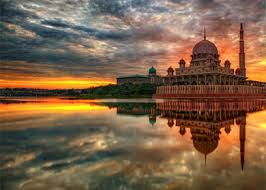 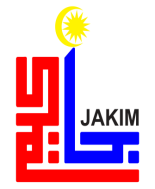 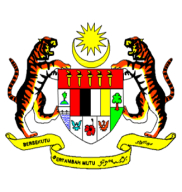 KHUTBAH MULTIMEDIA JAKIM
Sebaliknya, jika semua perkara ini gagal dihayati, secara tidak langsung akan mengundang satu fenomena yang tidak sihat dan mencemarkan imej agama dan negara. 

Antara hikmah amalan qurban ini adalah untuk menghidupkan sunnah Nabi Ibrahim a.s. melalui peristiwa penyembelihan anaknya Nabi Ismail a.s yang telah digantikan dengan seekor kambing dengan kuasa Allah SWT. 

Amalan ini sebagai langkah untuk mendidik jiwa ke arah takwa, mendekatkan diri kepada Allah SWT, menghakis sifat tamak akan terhakis, melahirkan sifat murah hati berbelanja di jalan Allah, diampunkan oleh Allah SWT, meraih keredhaan-Nya serta menambah-eratkan lagi hubungan kasih sayang sesama manusia terutamanya golongan yang kurang bernasib baik.
19
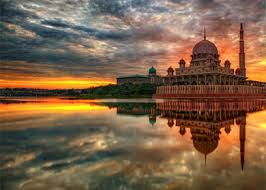 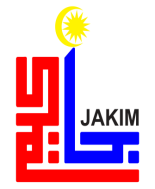 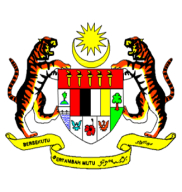 KHUTBAH MULTIMEDIA JAKIM
Di kesempatan ini, mimbar mengucapkan TAHNIAH dan SELAMAT MENGERJAKAN HAJI KEPADA RAKYAT MALAYSIA yang dipanggil menjadi tetamu Allah tahun ini. 

Ibadah haji bukan sahaja menuntut pengorbanan tenaga, masa dan perbelanjaan yang banyak yang dikumpulkan bertahun-tahun, malah ada yang terpaksa menanggung perasaan berpisah dengan keluarga, sanak saudara, sahabat handai, harta kekayaan dan kampung halaman serta menahan kemahuan-kemahuan nafsu yang lain. 

Tuntasnya, amalan yang dilakukan dengan penuh keikhlasan akan menyuburkan semangat sanggup berkorban demi meninggikan syiar Islam.
20
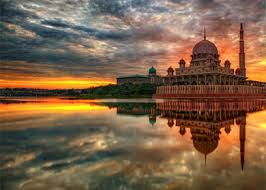 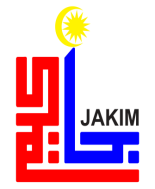 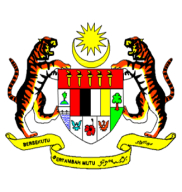 KHUTBAH MULTIMEDIA JAKIM
RUMUSAN KHUTBAH
1
21
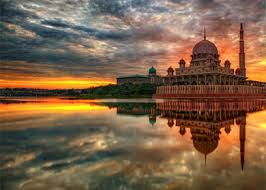 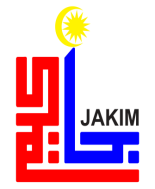 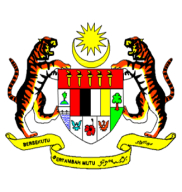 KHUTBAH MULTIMEDIA JAKIM
RUMUSAN KHUTBAH
2
22
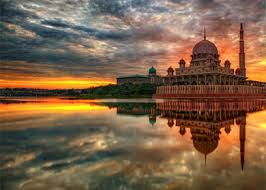 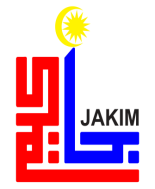 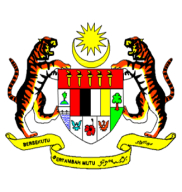 KHUTBAH MULTIMEDIA JAKIM
RUMUSAN KHUTBAH
3
23
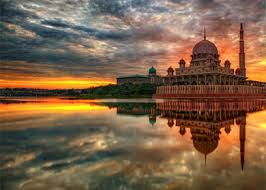 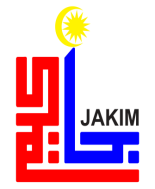 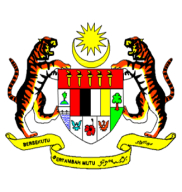 KHUTBAH MULTIMEDIA JAKIM
ﭸ ﭹ ﭺ ﭻ
﴿ ﭦ ﭧ ﭨ ﭩ ﭪ ﭫ ﭬ ﭭ ﭮ ﭯ ﭰ ﭱ ﭲ ﭳ ﭴ ﭵ﴾
Maksudnya:

“Tahukah engkau akan orang yang mendustakan agama (meliputi hari pembalasan)? Orang itu ialah yang menindas serta berlaku zalim kepada anak yatim. Dan ia tidak menggalakkan untuk memberi makanan yang berhak diterima oleh orang miskin.”
(Surah Al-Maa’un : 1-3)
24
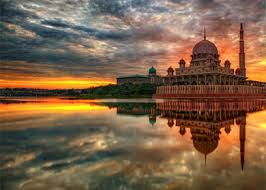 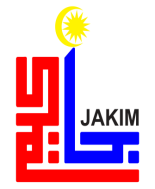 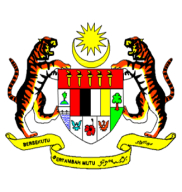 KHUTBAH MULTIMEDIA JAKIM
بَارَكَ اللهُ لِيْ وَلَكُمْ بِالْقُرْآنِ الْعَظِيْمِ، وَنَفَعَنِيْ وَإِيَّاكُمْ بِمَا فِيْهِ مِنَ الآيَاتِ وَالذِّكْرِ الْحَكِيْمِ، وَتَقَبَّلَ مِنِّيْ وَمِنْكُمْ تِلاَوَتَهُ إِنَّهُ هُوَ السَّمِيْعُ الْعَلِيْمُ. أَقُوْلُ قَوْلِيْ هَذَا وَأَسْتَغْفِرُ اللهَ الْعَظِيْمَ لِيْ وَلَكُمْ وَلِسَآئِرِ الْمُسْلِمِيْنَ وَالْمُسْلِمَاتِ وَالْمُؤْمِنِيْنَ وَالْمُؤْمِنَاتِ الأَحْيَاءِ مِنْهُمْ وَالأَمْوَاتِ، فَاسْتَغْفِرُوْهُ إِنَّهُ هُوَ الْغَفُوْرُ الرَّحِيْمُ.
25
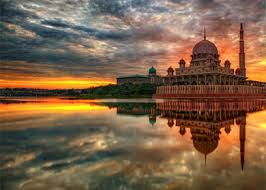 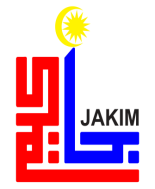 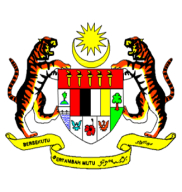 KHUTBAH MULTIMEDIA JAKIM
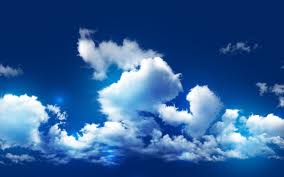 KHUTBAH 
KEDUA
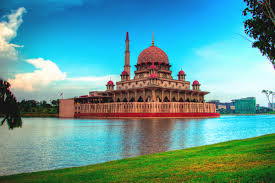 26
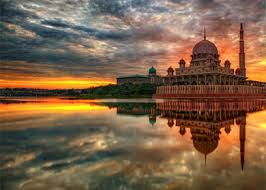 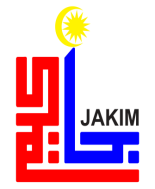 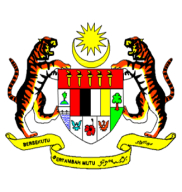 KHUTBAH MULTIMEDIA JAKIM
اَلْحَمْدُ لِلّهِ نَحْمَدُهُ وَنَسْتَعِيْنُهُ وَنَسْتَغْفِرُهُ وَنُؤْمِنُ بِهِ وَنَتَوَكَّلُ عَلَيْهِ 
وَنَعُوْذُُ بِاللهِ مِنْ شُرُوْرِ أَنْفُسِنَا وَمِنْ سَيِّئَاتِ أَعْمَالِنَا 
مَنْ يَهْدِهِ اللهُ فَلاَ مُضِلَّ لَهُ وَمَنْ يُضْلِلْهُ فَلاَ هَادِيَ لَهُ.
27
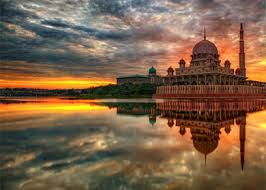 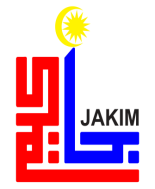 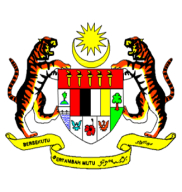 KHUTBAH MULTIMEDIA JAKIM
أَشْهَدُ أَنْ لاَّ اِلَهَ إِلاَّ اللهُ وَحْدَهُ لآ شَرِيْكَ لَهُ، 
وَأَشْهَدُ أَنَّ سَيِّدَنَا وَنَبِيَّنَا مُحَمَّدًا عَبْدُهُ وَرَسُوْلُهُ سَيِّدُ الْخَلاَئِقِ وَالْبَشَرِ
Aku bersaksi bahawa tiada tuhan yang disembah melainkan Allah yang Maha Esa dan tiada sekutu bagi-Nya. Aku juga bersaksi bahawa penghulu dan Nabi kami Muhammad SAW adalah hamba dan rasul-Nya penghulu segala makhluk dan manusia.
28
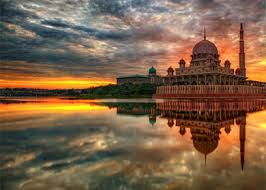 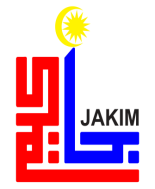 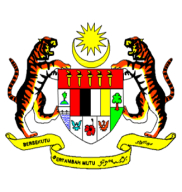 KHUTBAH MULTIMEDIA JAKIM
اَللّهُمَّ صَلِّ وَسَلِّمْ وَبَارِكْ عَلَى سَيِّدِنَا وَنَبِيِّنَا مُحَمَّدٍ 
وَعَلَى آلِهِ وَصَحْبِهِ أَجْمَعِيْنَ
Ya Allah, berilah selawat, sejahtera dan berkat ke atas penghulu dan Nabi kami Muhammad SAW,  kaum keluarga serta para sahabat baginda.
29
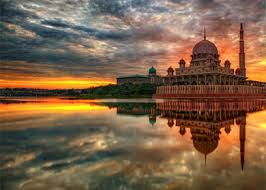 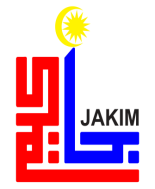 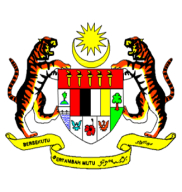 KHUTBAH MULTIMEDIA JAKIM
أَمَّا بَعْدُ فَيَا عِبَادَ اللهِ، إِتَّقُوْا اللهَ وَكُوْنُوْا مَعَ الصَّادِقِيْنَ. وَاعْلَمُوْا أَنَّ اللهَ سُبْحَانَهُ وَتَعَالىَ أَمَرَكُمْ بِأَمْرٍ بَدَأَ فِيْهِ بِنَفْسِهِ وَثَنَّى بِمَلآئِكَتِهِ الْمُسَبِّحَةِ بِقُدْسِهِ. فَقَالَ اللهُ تَعَالىَ مُخْبِرًا وَآمِرًا :
ﭲ ﭳ ﭴ ﭵ ﭶ ﭷ ﭸ ﭹ ﭺ ﭻ ﭼ ﭽ ﭾ ﭿ
اللَّهُمَّ صَلِّ وَسَلِّمْ عَلَى سَيِّدِنَا مُحَمَّدٍ وَعَلَى آل سَيِّدِنَا مُحَمَّدٍ
30
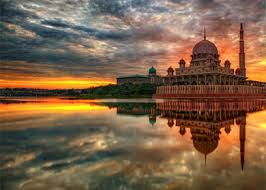 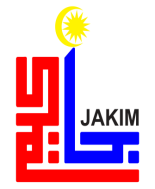 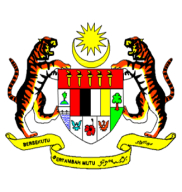 KHUTBAH MULTIMEDIA JAKIM
وَارْضَ اللّهُمَّ عَنِ الأَرْبَعَةِ الْخُلَفَاءِ الرَّاشِدِيْنَ سَادَاتِنَا أَبِى بَكْرٍ وَعُمَرَ وَعُثْمَانَ وَعَلِىٍّ بْنِ أَبِى طَالِبٍ، وَعَنْ أَزْوَاجِ نَبِيِّنَا الْمُطَهَّرَاتِ مِنَ الأَدْنَاسِ وَعَنْ أَهْلِ بَيْتِهِ وَقَرَابَتِهِ وَعَنْ سَائِرِ الصَّحَابَةِ الأَكْرَمِيْنَ وَالتَّابِعِيْنَ وَمَنْ تَبِعَهُمْ بِإِحْسَانٍ إِلَى يَوْمِ الدِّيْنِ. وَارْضَ عَنَّا بِرَحْمَتِكَ يَا أَرْحَمَ الرَّاحِمِيْنَ.
Ya Allah, kurniakanlah keredaan kepada empat orang khulafa ar-Rasyidin Saidina Abu Bakar, Umar, Usman dan Ali bin Abi Talib. Isteri-isteri Nabi yang suci, ahli keluarga, seluruh sahabat serta para tabiin. Juga, redhailah kami sekalian wahai Tuhan Yang Maha Penyayang.
31
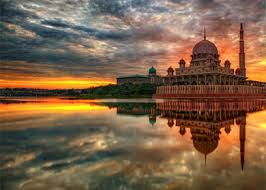 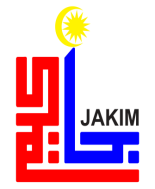 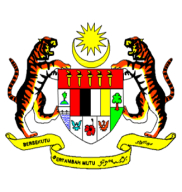 KHUTBAH MULTIMEDIA JAKIM
اَللّهُمَّ اغْفِرْ لِلْمُسْلِمِيْنَ وَالْمُسْلِمَاتِ وَالْمُؤْمِنِيْنَ وَالْمُؤْمِنَاتِ 
الأَحْيَاءِ مِنْهُمْ وَالأَمْوَاتِ
Ya Allah, ampunkanlah dosa golongan muslimin dan muslimat, sama ada yang masih hidup atau yang telah meninggal dunia
32
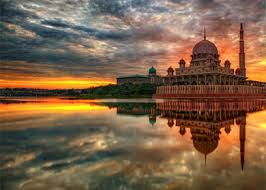 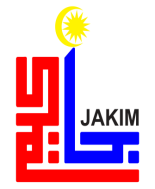 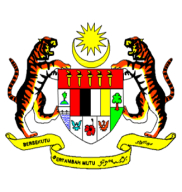 KHUTBAH MULTIMEDIA JAKIM
اَللّهُمَّ أَنْزِلِ الرَّحْمَةَ عَلَى السَّلاَطِيْنِ الْكِرَامِ، 
وَجَمِيْعِ الْمُسْلِمِيْنَ الْعِظَامِ، 
الَّذِيْنَ قَضَوْا بِالْحَقِّ وَبِهِ كَانُوْا يَعْدِلُوْنَ.
Ya Allah anugerahkanlah rahmat ke atas Raja-raja kami dan pemimpin-pemimpin kami yang melaksanakan kebenaran dan menegakkan keadilan
33
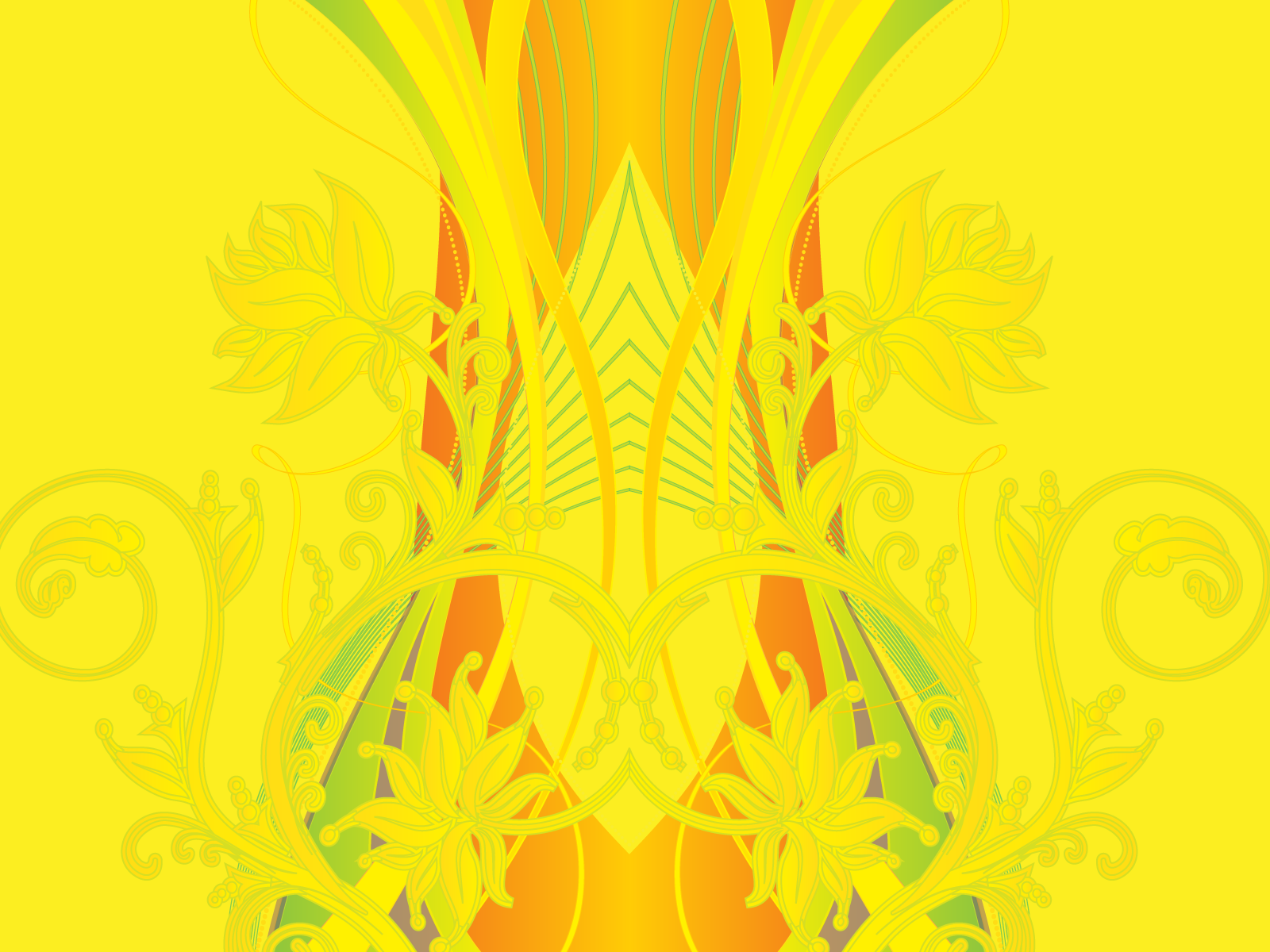 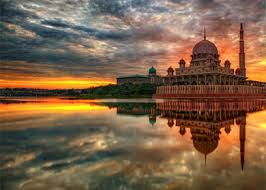 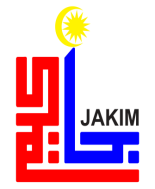 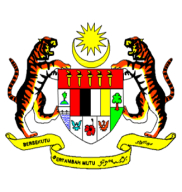 KHUTBAH MULTIMEDIA JAKIM
اَللّهُمَّ أَنْزِلِ الرَّحْمَةَ وَالسَّكِيْنَةَ وَالسَّلاَمَةَ وَالْعَافِيَةَ عَلَى مَلِكِنَا، سري فادوك بضيندا يغ دفرتوان اضوغ مَوْلاَنَا الْمَلِكُ الْمُعْتَصِمُ بِاللهِ مُحِبُّ الدِّيْنِ توانكو الْحَاجَّ عَبْدَ الْحَلِيْمِ مُعَظَّمْ شَاهُ إِبْنَ الْمَرْحُوْمِ اَلْسُّلْطَانِ بَدْلِي شَاهُ، راج فرمايسوري اضوغ سلطانة حاجة حامينة وَعَلَى كُلِّ بَنَاتِهِ وَقَرَابَتِهِ.
Ya Allah limpahkanlah rahmat, ketenangan, keselamatan dan kesihatan ke atas Raja kami,
SERI PADUKA BAGINDA YANG DIPERTUAN AGONG MAULANA AL-MALIK 
AL-MU’TASIM BILLAHI MUHIBBUDIN TUANKU AL-HAJ ABD AL-HALIM MUADZZAM SHAH IBN AL-MARHUM AS-SULTAN BADLI SHAH,
RAJA PERMAISURI AGONG SULTANAH HAJAH HAMINAH DAN 
PUTERI-PUTERI SERTA KERABAT-KERABAT DI RAJA SEKALIAN.
34
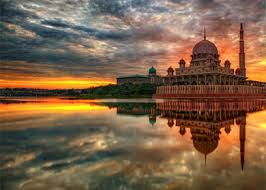 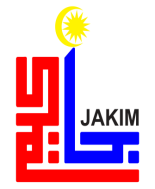 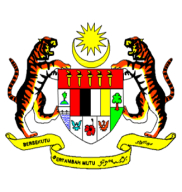 KHUTBAH MULTIMEDIA JAKIM
اَللّهُمَّ اجْعَلْ مَالِيْزِيَا وَسَائِرَ بِلاَدِ الْمُسْلِمِيْنَ طَيِّبَةً آمِنَةً مُطْمَئِنَّةً رَخِيَّةً. اللَّهُمَّ سَلِّمْ بِلاَدَنَا مِنَ المُفسِدِينَ وَطَهِّرهَا مِنَ المُتَطَرِّفِينَ وَوَفِّقنَا جَمِيعًا لِطَاعَتِكَ وَطَاعَةِ رَسُولِكَ مُحَمَّدٍ صَلَّى اللهُ عَلَيهِ وَسَلَّمَ وَطَاعَةِ مَن أَمَرتَنَا بِطَاعَتِهِ.
Ya Allah jadikanlah Malaysia dan seluruh negara umat Islam dalam keadaan aman, tenang dan makmur. Ya Allah selamatkan negara kami daripada golongan yang melakukan kerosakan, dan bersihkannya daripada golongan yang melampaui batasan dan perbaiki jalan kami dalam mentaati-Mu, Rasul-Mu dan mereka yang engkau perintah kami mentaatinya.
35
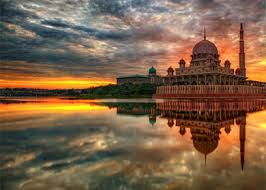 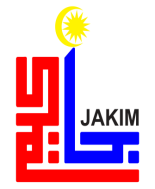 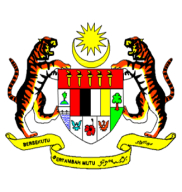 KHUTBAH MULTIMEDIA JAKIM
Ya Allah ya Tuhan kami. Kami memohon agar dengan rahmat dan perlindungan-Mu, negara kami ini dan seluruh rakyatnya dikekalkan dalam keamanan dan kesejahteraan. 
Tanamkanlah rasa kasih sayang di antara kami. 
Kekalkanlah perpaduan di kalangan kami. 
Semoga dengannya kami sentiasa hidup aman damai makmur dan selamat sepanjang zaman.
36
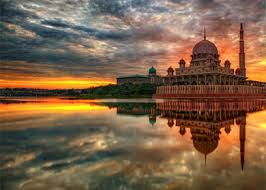 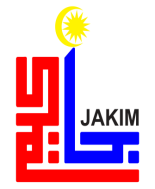 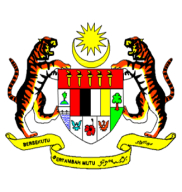 KHUTBAH MULTIMEDIA JAKIM
ﯫ ﯬ ﯭ ﯮ ﯯ ﯰ ﯱ ﯲ ﯳ ﯴ ﯵ ﯶ ﯷ ﯸ ﯹ ﯺ
Ya Tuhan kami, janganlah engkau mengubah hati kami selepas Engkau memberi hidayah kepada kami dan kurniakanlah kami rahmat di sisiMu sesungguhnya Engkaulah Maha Pemberi
37
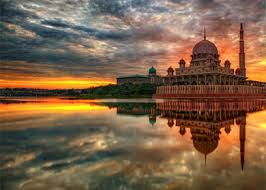 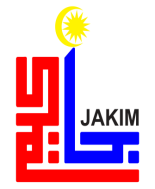 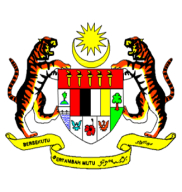 KHUTBAH MULTIMEDIA JAKIM
ﯜ ﯝ ﯞ ﯟ ﯠ ﯡ ﯢ ﯣ ﯤ ﯥ ﯦ
Ya Allah, Ya Tuhan kami, anugerahkanlah kami dengan kebaikan di dunia dan di akhirat, serta jauhilah kami daripada azab api neraka.
38
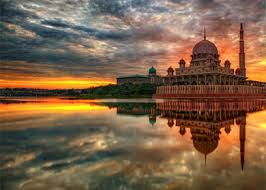 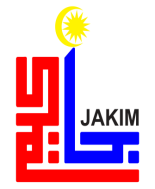 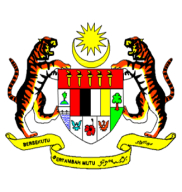 KHUTBAH MULTIMEDIA JAKIM
ﭻ ﭼ ﭽ ﭾ ﭿ ﮀ ﮁ ﮂ ﮃ ﮄ ﮅ ﮆ ﮇ ﮈ ﮉ ﮊ ﮋ
فَاذْكُرُوا اللهَ الْعَظِيْمَ يَذْكُرْكُمْ وَاشْكُرُوهُ عَلَى نِعَمِهِ يَزِدْكُمْ
 وَاسْأَلُوهُ مِنْ فَضْلِهِ يُعْطِكُمْ وَلَذِكْرُ اللهِ أَكْبَرُ، وَاللهُ يَعْلَمُ مَا تَصْنَعُونَ.
39